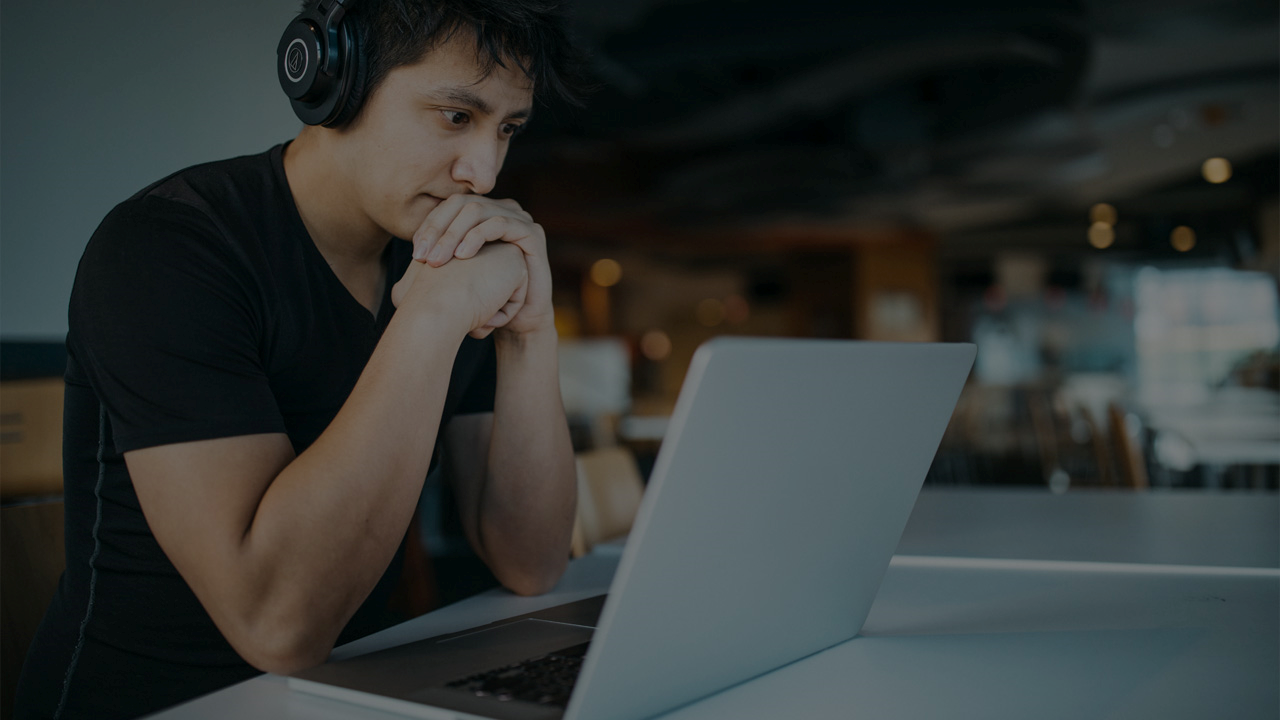 Human Subjects Research
The SDSU Institutional Review Board (IRB)
Course Outline
Lesson One: Is it Research?
Is it a systematic investigation?
Is the intent to produce generalizable knowledge?
The answer must be yes to both.
Lesson One: Is it Research?
The reason that the proposal must it be both a systematic investigation and designed to produce generalizable knowledge is: 
Systematic investigations are often used in other endeavors that are not research. 
Some examples:
Quality Assessment/Quality Improvement
Case studies
Lesson One: Is it Research?
It’s generalizable when
The intent is to add to a corpus of theoretical knowledge within a discipline
In general, it is designed to benefit those other than the research participants
Recap of Lesson One
Research is both.
(1)A systematic investigation.
(2) Intended to produce generalizable knowledge. 
Intent to publish (in and of itself) ≠ research.
Generally benefits those other than the participants
QA/QI or case studies are not research (but are often published as QA/QI projects).
Lesson Two: Am I Researching Human Subjects?
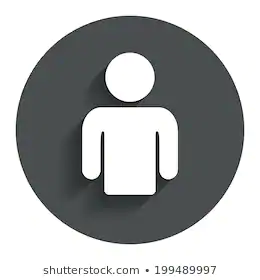 Lesson Three: What are the Common Pitfalls?
No supporting documents
Faculty Advisor not included on the application.
Inconsistency between the application and the supporting documents 
Not including all required elements of informed consent
Not including human subjects training certificates for all study team members
Where do I find SDSU IRB Information?
https://research.sdsu.edu/research_affairs/human_subjects
Link to CITI training
Link to general steps to submission
Link to SDSU IRB Standards and Practices
Submission deadlines
Link to forms (e.g. consent templates and checklists)
How do I Submit My Research Proposal in InfoEd?
Human Subjects Guidebook
Video Guidance on SDSU IRB SharePoint
Recap
Research is defined as both a systematic investigation and it’s intent is to contribute to generalizable knowledge.
Publication (in and of itself) ≠ Research
Systematic investigations can be used in QA/QI and case studies and QA/QI or case studies are not research
Defined human subject
Common submission pitfalls
The SDSU website is where additional information can be found.
There is both a guidebook and videos to help you navigate InfoEd
Who Can I Contact?
Human Subjects Regulations: 
Anne Dodge-Schwanz 
Pat Gordon
InfoEd or CITI training:
Justin Dean 

Contact information:
619-594-6622 or irb@sdsu.edu
Thank You!
I will now answer questions that were sent to me in advance as well as and any additional questions.